Républicanisme et utopisme des Lumières à la Révolution
Séance 3, 4 octobre 2024
Plan de la séance
-Une petite histoire sociale des Lumières.

-Une petite histoire du Républicanisme en passant par Rousseau.

-Ce que la crise politique fait aux idées (tradition républicaine en construction ; radicalisation de l’utopie ; désacralisation de la figure royale ; etc…).

Réflexions sur l’histoire des idées populaires
Qu’est-ce que les Lumières?
« Qu’est-ce que les Lumières ? La sortie de l’homme de sa minorité dont il est lui-même responsable. Minorité, c’est-à-dire incapacité de se servir de son entendement (pouvoir de penser) sans la direction d’autrui, minorité dont il est lui-même responsable (faute) puisque la cause en réside non dans un défaut de l’entendement mais dans un manque de décision et de courage de s’en servir sans la direction d’autrui. Sapere aude ! (Ose penser) Aie le courage de te servir de ton propre entendement. Voilà la devise des Lumières ». Kant, 1784 

	D’Alembert, « Notre siècle s'est appelé par excellence le siècle de la philosophie. [...] L'invention et l'usage d'une nouvelle méthode de philosopher, l'espèce d'enthousiasme qui accompagne les découvertes, une certaine élévation d'idées que produit en nous le spectacle de l'univers : toutes ces causes ont dû exciter dans les esprits une fermentation vive » et une « effervescence générale des esprits ».
Une bibliographie indicative (et des thèmes phares) (1)
-Bayle, De la tolérance, 1686
-Locke, Lettre sur la tolérance, 1689 ; Essai sur l'entendement humain, 1690 ; Locke, Pensées sur l'éducation, 1693.
-Shaftsbury, Lettre sur l'enthousiasme, 1708
-Abbé de Saint-Pierre, Projet pour rendre la paix perpétuelle en Europe, 1713.
-Montesquieu, Lettres persanes, 1721. ; Montesquieu, Considérations sur les causes et la grandeur des Romains et de leur décadence, 1734.
-Hume, Traité de la nature humaine, 1739-1740.
-Condillac, Essai sur l'origine des connaissances humaines, 1746.
-Diderot, Pensées philosophiques, 1746.	
-Hume, Enquête sur l'entendement humain,1748 et 1751.
-Montesquieu, De L'esprit des lois, 1748
-Buffon, De la manière d'étudier l'histoire naturelle ; Histoire générale des animaux ; Histoire naturelle de l'homme, 1949.
-Diderot, Lettres sur les aveugles à ceux qui voient, 1749.
-Diderot et D'Alembert (dir.), L'encyclopédie ou Dictionnaire raisonné des sciences, des arts et des métiers, 1751 à 1772.
-Condillac, Traité des animaux, 1755 (discussion critique de Buffon)
-Hutcheson, Système de philosophie morale, 1755.
-Rousseau, Discours sur l'origine et le fondement de l'inégalité parmi les hommes, 1755.
-Helvétius, De l'esprit, 1758.
-D'Alembert, L'essai sur les éléments de philosophie, 1759.
Une bibliographie indicative (et des thèmes phares) (2)
-Smith, Théorie des sentiments moraux, 1759.
-Rousseau, Du contrat social, 1762 ; Rousseau, Emile ou de l'éducation, 1762.
-Voltaire, Traité sur la tolérance, 1763 ; Voltaire, Dictionnaire philosophique, 1767.
-D'Holbach, Essai sur les préjugés, 1770 ; Histoire critique de Jésus-Christ, ; Le Bon Sens, ou Idées naturelles opposées aux idées surnaturelles, 1772 ; Politique naturelle /Discours sur les vrais principes du Gouvernement, 1773.
-Beccaria, Des délits et des peines, 1773
-D'Holbach, Politique naturelle, ou Discours sur les vrais principes du Gouvernement, 1773.
-Helvétius, De L'homme (posthume), 1773.
-Herder, Une nouvelle philosophie de l'histoire, 1774.
-Condorcet, , Du calcul intégral, 1765 ; Réflexions sur le commerce des blés, 1776 ; Fragments sur la liberté de la presse ; Réflexions sur l'esclavage des nègres, 1781 ;  Sur l'admission des femmes au droit de cité, 1790 ; De la République, ou Un roi est-il nécessaire à la conservation de la liberté ? 1791.
-Smith, Recherches sur la nature et les causes de la richesse des nations, 1776.
-Condorcet, Réflexions sur l'esclavage des nègres, 1781.
-Rousseau, Essai sur l'origine des langues, 1781.
-Kant, Idée d'une histoire universelle d'un point de vue cosmopolitique, 1784 ; -Kant, Vers la paix perpétuelle, 1795.
-Herder, Idées pour une philosophie de l’histoire de l’humanité (1784-1791).
-Bentham, Introduction au prince de morale et de législation, 1789.
-Lavoisier, Traité élémentaire de chimie, 1789., 1791.
-Laplace, Exposition du système du monde, 1796.
Quelques problèmes classiques
Des thèmes clés, mais un mouvement transnational pas si simple à circonscrire.

Des sociabilités intellectuelles (Salons, etc…) mais en fait très variées.

Une reconstruction a posteriori, notamment de la part des révolutionnaires, et une canonisation des textes les plus théoriquement légitimes au détrimentdes autres.
Une histoire sociale des idées avant la Révolution.
Un exemple de causalité évidente : Tocqueville.
	« Cette circonstance, si nouvelle dans l’histoire, de toute l’éducation politique d’un grand peuple entièrement faite par les gens de lettres, fut ce qui contribua le plus peut-être à donner à la Révolution française son génie propre […]. Les écrivains ne fournirent pas seulement leurs idées au peuple qui la fit ; ils lui donnèrent leur tempérament et leur humeur […] de telle sorte que, quand elle eut enfin à agir, elle transporta dans la politique toutes les habitudes de la littérature ». 

C’est donc l’influence des Lumières qui aurait permis la Révolution Française.
Lumières et révolution : retour sur quelques évidences
Cette influence supposée des idées des Lumières sur l’événement RF a été progressivement discuté au cours du XXe siècle. Dans Les origines intellectuelles de la révolution française (1933), Daniel Mornet, contre Tocqueville, se dote d’une triple exigence : saisir la totalité de la production littéraire et non les seuls « grands » auteurs ; penser l’au-delà des textes avec les institutions littéraires ; appréhender la circulation réelle des œuvres à travers des méthodes statistiques grâce aux inventaires de bibliothèques. Mais Mornet reste en partie attaché à souligner l’efficacité des idées sur le réel, puisqu’il écrit que « ce sont, pour une part, les idées qui ont déterminé  la Révolution française ».

Après Mornet mais en allant plus loin, des historiens comme Robert Darnton et Roger Chartier ont remis en cause le lien entre Lumières et Révolution de plusieurs façons.
L’étude matérielle de la circulation livresque
Ce que montrent certains historiens, c’est que la littérature qui circulait avant la Révolution, ce n’était pas seulement des ouvrages philosophiques nobles, des ouvrages des Lumières qu’on connaît aujourd'hui, mais surtout toute une littérature clandestine et subversive qui était lue voire écrite par les futurs révolutionnaires.

Cette littérature subversive n’était pas philosophique, mais il s’agissait de pamphlets extrêmement outrageux qui mettaient en cause l’aristocratie et la famille royale. Darnton appelle cette littérature les « Basses Lumières ». Cette littérature manifestait la perte de légitimité et la perte du respect envers les élites dominantes, tout autant et même plus que les ouvrages philosophiques.

C’est une piste de méthode : pour comprendre la place des idées dans l’histoire, il ne faut pas simplement prendre en compte les ouvrages nobles qui sont passés à la postérité et que nous étudions nous ; il faut prendre en compte l’ensemble de la production littéraire de l’époque (et même des sources non-écrites). Il faut s'intéresser à ce que les gens lisaient, parce que ce n'est pas parce qu'un texte existe qu'il y a une réception de ce texte.

Annexes de R. Darnton, Un tour de France littéraire. Le monde du livre à la veille de la Révolution.
Les best-sellers du XVIIIe siècle
L’étude matérielle de la circulation livresque
Comme l’écrit Chartier en s’appuyant sur Darnton, 
	« la plus spectaculaire des mutations enregistrées par les demandes de permissions publiques (privilèges ou permissions simples) est donnée par le recul, puis l’effondrement du livre de religion. Alors que les titres religieux […] constituaient la moitié de la production imprimée parisienne à la fin du XVIIe siècle, et encore un tiers dans la décennie 1720, ils ne comptent plus que pour un quart aux débuts des années 1750 et seulement un dixième dans la décennie 1780. Comme la part des autres grandes classes bibliographiques (droit, histoire, belles-lettres) demeure à peu près stable tout au long, du siècle, ce sont les sciences et arts, dont le pourcentage double entre 1720 et 1780, qui sont les grandes bénéficiaires ».

De plus, ces livres « philosophiques » sont écrits par des auteurs aujourd’hui inconnus, bien loin de l’image des Lumières telle qu’elle nous est parvenue. La plupart des auteurs de l’époque sont étroitement surveillés par le pouvoir (tout comme l’ensemble de l’imprimé). Ils sont plus précisément surveillés par des inspecteurs dédiés à cette tâche. C’est le cas de l’inspecteur D’Hémery étudié, là encore, par Darnton.
Basses Lumières et « Rousseau des ruisseaux »
À partir des archives de cet inspecteur, Darnton est en mesure de restituer la vie intellectuelle de l’époque tant elles « porte[nt] sur un si grand nombre d’auteurs de toutes sortes, que ses dossiers constituent un véritable recensement de la population littéraire, des philosophes les plus célèbres aux plumitifs les plus obscurs ». En cinq ans, de 1748 à 1753, d’Hémery écrit cinq cents rapports sur les auteurs, et tous ces rapports sont restés inédits dans les cartons de la Bibliothèque nationale. Comme l’écrit Darnton : 
	« D’Hémery, qui a pris ses fonctions en juin 1748, a peut-être tout simplement voulu se constituer des dossiers pour pouvoir surveiller efficacement son nouveau territoire administratif. Cependant, il a fort à faire car un certain nombre d’ouvrages extraordinaires sont publiés pendant ces cinq années. L’Esprit des lois, L’Encyclopédie, le Discours sur les sciences et les arts de Rousseau, la lettre sur les aveugles de Diderot, l’Histoire naturelle de Buffon, Les Mœurs de Toussaint, et la thèse scandaleuse de l’abbé de Prades. Toutes les Lumières semblent jaillir au même moment dans le monde de l’imprimerie » (p. 200).

Cette population, essentiellement masculine, est socialement assez diverse, et même assez « populaires », puisque 70% sont des membres du Tiers-Etat.Darnton écrit : 
	« Les classes inférieures jouent un certain rôle dans la vie littéraire de l’Ancien Régime – un rôle important si l’on considère l’activité des pères des écrivains. 19% d’entre eux sont de petites gens. Ce sont de petits artisans pour la plupart – cordonnier, boulangers et tailleurs. Ainsi, les carrières de leurs fils qui deviennent avocats, professeurs, journalistes montrent que des perspectives d’avancement social s’ouvrent parfois aux jeunes gens capables de tenir une plume. Cependant, le monde littéraire reste fermé à un groupe social : la paysannerie »

RQ : 10% de ceux qui figurent dans le fichier de d’Hémery ont été enfermés au moins une fois dans une prison d’Etat, Bastille comprise.
De la lecture à l’action
Le fait de savoir que certains agents lisaient certains livres ne nous renseigne pas sur la façon dont ils interprétaient ces lectures. Il pouvait y avoir beaucoup d’interprétations différentes. 

Ainsi, si « la diffusion des idées ne peut pas être tenue pour une simple imposition », c’est qu’il faut aussi s’intéresser aux lecteurs tant « les réceptions sont toujours des appropriations qui transforment, reformulent, excèdent ce qu’elles reçoivent ». Timothy Tackett a pu montrer à quel point, à partir de lectures de Rousseau, les députés de 1789 avaient pu tirer des leçons très différentes selon leurs dispositions initiales et leurs ordres d’appartenance, et se disperser dans un « vaste éventail politique » à partir de lectures similaires. C’est que, comme l’écrit Bourdieu, « on ne doit pas dire que le verre s’est brisé parce qu’une pierre l’a frappé, mais qu’il s’est brisé, quand la pierre l’a frappé, parce qu’il était cassable ». C’est donc en rapportant les lectures des Lumières aux trajectoires des lecteurs que les effets d’un texte apparaissent.
De la lecture à l’action
TACKETT Timothy, Par la volonté du peuple. Comment les députés de 1789 sont devenus révolutionnaires, 1997 (1996).

Il étudie la trajectoire sociale et les écrits produits par les députés des États généraux (correspondance…) pendant leur 1ère année d’activité et cherchent à savoir ce qui en a fait des révolutionnaires. Ce qu’il montre, c’est que même si certains députés étaient familiers des théories des philosophes des Lumières (par exemple les théories de Rousseau sur le Contrat social, Montesquieu sur la séparation des pouvoirs), ils n’ont pas directement mis en rapport leurs lectures avec les changements sociaux qu’ils vivaient. 

Ce qui les a rendus révolutionnaires, ce ne sont donc pas des idées politiques. Ce n’est qu’une fois qu’ils sont devenus révolutionnaires, avec le cours des événements, qu’ils ont commencé à chercher des solutions politiques dans les écrits des Lumières. Autrement dit, une fois qu’ils ont eu décidé de renverser le système en place, il fallait bien qu’ils s’appuient sur quelque chose pour reconstruire un nouveau système, et ce sont centralement les philosophes des Lumières (Montesquieu, Rousseau…). 

On voit donc que le rapport entre les idées politiques et les événements est complexe. Dans ce cas, les idées sont déterminantes, mais a posteriori : les révolutionnaires légitiment après coup leur action révolutionnaire par des idées politiques, et y cherchent des solutions politiques ; mais on ne peut pas dire que la causalité entre les idées et les événements soit claire et unilatérale dans un sens ou dans l’autre.
Les méthodes de lecture
Il y a eut, à l’époque des Lumières, un changement dans la manière de lire, qui coïncide avec l’irruption d’un esprit critique. Concrètement, avant le XVIIIe siècle la lecture était un acte collectif et à voix haute (paradigme : la lecture dans le cadre religieux). Le lecteur n’était pas seul avec l’ouvrage, il pouvait plus difficilement prendre de la distance par rapport à lui. On a aussi des personnes spécialisées dans la lecture et la diffusion de la culture, mais ces « colporteurs » sont aussi des sortes de commerciaux du livre.

Progressivement de plus en plus de personnes ont appris à lire, ont eu accès à des livres (possibilité de louer des livres, etc.), et la lecture est de plus en plus devenue une pratique solitaire, à voix basse, puis complètement silencieuse. Les lecteurs pouvaient ainsi plus facilement prendre de la distance par rapport à ce qu’ils lisaient, le juger, l’évaluer. 

Cet esprit critique a pu jouer un rôle dans le fait qu’ils aient pu ensuite devenir des révolutionnaires. Cette modification du rapport aux livres, à l’autorité des livres, est aussi très directement matérielle. Peu à peu, avec l’extension des livres imprimés, on peut commenter, écrire dessus, se l’approprier. 

Rq : il faudrait aussi dire des choses du marché du livre et du contrôle royal (privilège d’imprimer pour les éditeurs parisiens, éditeurs-libraires de province qui cherchent à se faire leur place et importe des contrefaçons interdites de l’extérieur du royaume de France, etc…
Un objet d’enquête sur les pensées populaires au XVIIIe : la bibliothèque Bleue de Troyes.
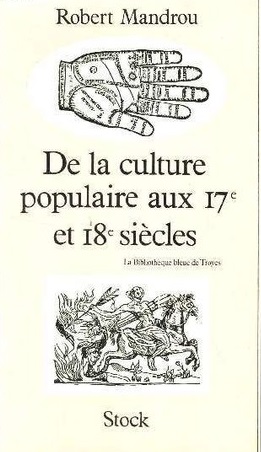 Les textes de la Bibliothèque Bleue de Troyes sont des textes lus oralement, dans des contextes plutôt ruraux et à des personnes analphabètes. 
Même s’ils sont écrits par d’autres, nous renseignent sur des éléments de la culture populaire, car en raison du « consensus entre l’offre et la demande grâce auquel le fonds s’est constitué », la Bibliothèque Bleue permet de « délimiter un niveau culturel, ou encore un contenu de mentalité » populaire (Mandrou, p. 21 et 23).
Brève histoire du républicanisme
Le « républicanisme » n’a été une réalité historique qu’épisodiquement. Ce fut le cas, par exemple, à Rome entre 509 et 27 avant JC ; mais aussi dans des cités-italiennes comme Florence (même épisodiquement) ; la République de Cromwell après 1648 ; celle de Genève au moment où Rousseau écrit ;  ou encore 1ère République en France (1792-1804).

La force de la république romaine a avant tout été, comme le dit Olivier Nay, de « faire entrer la raison dans l’organisation et le fonctionnement de la vie politique ». Autrement dit, ils s’appuient considérablement sur l’expérience et les idées athéniennes tout en les concrétisant plus directement. 

Un objectif politique central : la libertas / le bien commun (res publica).

Le républicanisme navigue historiquement entre une opposition à la souveraineté absolue mais aussi plus directement à la monarchie. En même temps, l’idée d’un gouvernement « mixte » est décisive dans l’histoire du républicanisme. La république est ainsi à la fois pouvoir du peuple et équilibre, stabilité. 

A mesure que se développe la modernité politique et l’individualisme libéral, le républicanisme intègre une perspective individualiste et ne se satisfait pas de la participation politique « pour elle-même ». La place du bonheur individuel devient également centrale.
Polype (v. 205-v. 125 av. JC) et les cycles politiques : l’anacyclose
La république et l’équilibre du régime mixte
Pour remédier à cette décadence cyclique des régimes politiques : la solution du gouvernement mixte, dont la vertu réside dans l’harmonie qu’il parvient à réaliser entre des pouvoirs dissemblables mais interdépendants. Le régime mixte permet de lutter contre la corruption des régimes et de contrebalancer le rôle néfaste des intérêts privés. 

La répartition des pouvoirs : 
-Le pouvoir des consuls : deux magistrats qui ont autorité sur toutes les affaires publiques (mais Les tribuns de la plèbe ne leur sont pas subordonnés). Ils peuvent : convoquer des assemblées qu’ils dirigent et décident comment appliquer les décisions qui y sont prises ; ils sont souverains en matières militaires.
-Le pouvoir du sénat (les patriciens issus des meilleures familles).  Le sénat peut engager les dépenses (contrôle économique), dispose du pouvoir pénal et du pouvoir diplomatique (traite avec les pouvoirs étrangers, envoie des émissaires, etc.).
-Le pouvoir du peuple (libertas comme liberté de choisir ses gouvernants). Il décerne les honneurs (ou son contraire), il élit les magistrats (idée de mérite), a une fonction judiciaire (décide par exemple de l’application de la peine capitale) et est souverain dans le vote des lois. Il a une fonction guerrière et diplomatique à travers la signature des traités de paix.

-Le pouvoir des consuls est de type monarchique, celui du sénat de type aristocratique et celui du peuple de type démocratique.

Rq: Le régime mixte n’est pas un régime de séparation des pouvoirs au sens fort, mais de répartition, d’équilibre. Chez Montesquieu, la séparation des pouvoirs repose sur des « types » de pouvoir qui doivent être bien organisés. .
Le républicanisme de Machiavel
Machiavel, dans les Discours, affirme que seule la république permet la liberté (absence de tyrannie, de pillage de la part des princes ou des aristocrates) et la participation du peuple aux affaires publiques. Mais plus fondamentalement il explique que la république est le régime le plus stable, parce que c’est un régime mixte qui crée un équilibre entre les différentes forces qui cherchent à prendre le pouvoir dans une société : le roi potentiel, les aristocrates et le peuple. La stabilité des régimes reste son souci principal, même après Le Prince. 

Déjà, dans Le Prince (IX), Machiavel parle de l’humeur du corps politique, à savoir que « dans toute cité, on trouve ces deux humeurs différentes : et cela naît de ce que le peuple désire ne pas être commandé ni écrasé par les grands, et que les grands désirent commander et écraser le peuple ». Le prince, avec virtu, joue sur ces deux humeurs. La république aussi.

Comme Polype (et d’autres), il montre que  la monarchie, l’aristocratie et la démocratie sont voués à la corruption. Comme chez Polype, ce qui engendre la corruption c’est le temps et, plus précisément, le phénomène de la succession. C’est le passage du temps et le changement de génération qui fait que les méfaits des régimes précédents sont oubliés. Son choix pour la république n’est pas lié à un « régime idéal », mais au fait que c’est un régime qui apporterait de la stabilité (qui résulte des conflits entre les différents groupes de la société). 

Rq : Dans ce phénomène de « dégradation », on voit se dessiner deux thèmes centraux du républicanisme, à savoir l’opposition entre bien commun et intérêt privé et la centralité structurelle de la corruption et son remède : la vertu civique (qu’il faut construire, rendre non accidentelle).
Le républicanisme de Machiavel
Pour contrer cette dégradation, M. prône la république comme gouvernement mixte (en se basant explicitement sur Rome).  

Machiavel explique que la liberté naît d’un rapport de force (équilibré institutionnellement). Le régime mixte est une neutralisation organisée de la domination. Dans le chapitre IV des Discours :
	« Je soutiens à ceux qui condamnent les querelles du Sénat et du peuple qu’ils condamnent ce qui fut le principe de la liberté, et qu’ils sont beaucoup plus frappés des cris et du bruit qu’elles occasionnaient sur la place publique que des bons effets qu’elles produisaient. Dans toute république, il y a deux partis : celui des grands et celui du peuple ; et toutes les lois favorables à la liberté ne naissent que de leur opposition. »

On voit que Machiavel, lorsqu’il défend la république, n’abandonne pas son réalisme politique et son anthropologie pessimiste (les hommes sont méchants). En ce sens, la république est la plus adaptée à la réalité humaine.
Rousseau entre libéralisme et républicanisme
Jean Jacques Rousseau (1712, Genève – 1778, Ermenonville). Père horloger ; orphelin de mère jeune ; vie assez errante. Il profite de la relative extension de l’alphabétisation et de l’éducation à des fractions de la classe moyenne. 

Il devient, à partir de 1749, très connu après avoir gagné un concours de l’Académie de Dijon portant sur la question : « Le rétablissement des sciences et des arts a-t-il contribué à épurer ou à corrompre les mœurs ? ». Il publie ce Discours sur les sciences et les arts en 1750.

Ses deux ouvrages politiques les plus connus sont le Discours sur l’origine et les fondements de l’inégalité parmi les hommes (1755) et Du contrat social (1762).
Le problème de l’inégalité et comment y remédier
En ouvrant le Contrat Social ou Principes du Droit Politique, Rousseau écrit : 
	« Je yeux chercher si, dans l'ordre civil, il peut y avoir quelque règle d'administration légitime et sûre, en prenant les hommes tels qu'ils sont, et les lois telles qu'elles peuvent être. Je tâcherai d'allier toujours, dans cette recherche, ce que le droit permet avec ce que l'intérêt prescrit, afin que la justice et l'utilité ne se trouvent point divisées.
	J'entre en matière sans prouver l'importance de mon sujet. On me demandera si je suis prince ou législateur pour écrire sur la politique. Je réponds que non, et que c'est pour cela que j'écris sur la politique. Si j’étais prince ou législateur, je ne perdrais pas mon temps à dire ce qu'il faut faire ; je le ferais, ou je me tairais.
	Né citoyen d'un État libre, et membre du souverain, quelque faible influence que puisse avoir ma voix dans les affaires publiques, le droit d'y voter suffit pour m'imposer le devoir de m'en instruire : heureux, toutes les fois que je médite sur les gouvernements, de trouver toujours dans mes recherches de nouvelles raisons d'aimer celui de mon pays ! »

Chapitre 1 : 
	« L'homme est né libre, et partout il est dans les fers, Tel se croit le maître des autres, qui ne laisse pas d'être plus esclave qu'eux. Comment ce changement s'est-il fait ? Je l'ignore. Qu’est-ce qui peut le rendre légitime ? Je crois pouvoir résoudre cette question. »

Chapitre 2 : 
	« Cette liberté commune est une conséquence de la nature de l'homme. Sa première loi est de veiller à sa propre conservation, ses premiers soins sont ceux qu'il se doit à lui-même ; et sitôt qu'il est en âge de raison, lui seul étant juge des moyens propres à le conserver, devient par là son propre maître. »
Penser ensemble le Second Discours et le Contrat Social
Bruno Bernardi : 
	« Le discours a montré comment les "progrès de l'inégalité" engendraient la servitude ; le traité démontrera que l'établissement de la liberté exige celui de l'égalité. La première démarche était anthropologique et induisait des conséquences politiques, la seconde est politique et requiert un fondement anthropologique. Les problématiques sont fortement distinctes. Leur point de départ commun est un constat : les sociétés humaines sont faites d'inégalité et de servitude ».

Dans le Contrat Social, on peut dire que Rousseau part du fait général que nous ne pouvons pas vivre autrement qu'en société, dans l'état civil. Du coup, étant donné que l'état de nature n'est pas un objectif, il s'agit de savoir comment organiser l'état civil.

Livre I chapitre 6 : 
	« Je suppose que les hommes parvenus à ce point où les obstacles qui nuisent à leur conservation dans l'état de nature, l'emportent par leur résistance sur les forces que chaque individu peut employer pour se maintenir dans cet état. Alors cet état primitif ne peut plus subsister, et le genre humain périrait s'il ne changeait sa manière d'être […]. "Or, comme les hommes ne peuvent engendrer de nouvelles forces, mais seulement unir et diriger celles qui existe, ils n'ont plus d'autre moyen pour se conserver, que de former par agrégation une somme de forces qui puisse l'emporter sur la résistance, de les mettre en jeu par un seul mobile et de les faire agir de concert".
Le « second » discours (1755).
Sortie de l’état de nature et naissance de la corruption : la propriété privée, mal originel.
	« Le premier qui, ayant enclos un terrain, s'avisa de dire « Ceci est à moi », et trouva des gens assez simples pour le croire, fut le vrai fondateur de la société civile ».

L’homme est né libre, et c’est la société qui le corrompt. Rousseau retrace l’idée de la chute de l’homme, dans la droite ligne de la pensée religieuse. 

Le second discours retrace cette chute et aboutit au fait que le contrat civil qui unit les hommes est illégitime.

Rq : Ce texte est l’une des lectures suivies du cours de F. Matonti en L3.
Le Contrat social
Problématique : Comment conforter dans le cœur de chacun des membres du corps politique le sentiment d'obligation sans lequel il ne saurait y avoir de lien social? (Bernardi).

Au début du livre I, Rousseau rejette tout ce qui ne peut pas fonder l'état civil : la force et le droit du « plus fort » (illégitime mais aussi instable, tant « le plus fort n'est jamais assez fort pour être toujours le maître, s'il ne transforme sa force en droit et l'obéissance en devoir ») ; l’esclavage (« Ces mots, esclavage, et, droit, sont contradictoires ; ils s'excluent mutuellement ») ; etc.

Il arrive au fond à l’exposition de thèse générale : 
	« Trouver une forme d'association qui défende et protège de toute la force commune la personne et les biens de chaque associé, et par laquelle chacun s'unissant à tous n'obéisse pourtant qu'à lui-même et reste aussi libre qu'auparavant?" Tel est le problème fondamental dont le contrat social donne la solution ».
Le Contrat social
Les clauses (républicaines) du contrat : 
	« Ces clauses se réduisent toutes à une seule, savoir l'aliénation totale de chaque associé avec tous ses droits à toute la communauté : car premièrement, chacun se donnant tout entier, la condition est égale pour tous, et la condition étant égale pour tous, nul n'a intérêt de la rendre onéreuse aux autres ».

	"Les engagements qui nous lient au corps social ne sont obligatoires que parce qu'ils sont mutuels, et leur nature est telle qu'en les remplissant on ne peut travailler pour autrui sans travailler aussi pour soi. Pourquoi la volonté générale est-elle toujours droite, et pourquoi tous veulent-ils constamment le bonheur de chacun d'eux, si ce n'est parce qu'il n'y a personne qui ne s'approprie ce mot chacun, et qui ne songe à lui-même en votant pour tous? Ce que prouve que l'égalité de droit et la notion de justice qu'elle produit dérivent de la préférence que chacun se donne et par conséquent de la nature de l'homme, que la volonté générale pour être vraiment telle doit l'être dans son objet ainsi que dans son essence, qu'elle doit partir de tous pour s'appliquer à tous, et qu'elle perd sa rectitude naturelle lorsqu'elle tend à quelque objet individuel et déterminé ; parce qu'alors jugeant de ce qui nous est étranger nous n'avons aucun vrai principe d'équité qui nous guide".

	Contrat Social, Livre II, Chapitre 4, « Des bornes du pouvoir souverain ».
Le républicanisme de Rousseau
Termes du contrat : "Chacun de nous met en commun sa personne et toute sa puissance sous la suprême direction de la volonté générale ; et nous recevons en corps chaque membre comme partie indivisible du tout".

C’est, pour Rousseau, un contrat Républicain. Il écrit que le nom de République désigne un corps politique dans lequel les associés « prennent collectivement le nom de peuple, et s'appellent en particulier citoyens comme participants à l'autorité souveraine, et Sujets comme soumis aux lois de l'Etat ». 
Tension et complémentarité entre le « souverain » et le « sujet » comme socle républicain. 

Chapitre 7, Livre I : «  L'acte d'association renferme un engagement réciproque du public avec les particuliers, et que chaque individu, contractant, pour ainsi dire, avec lui-même, se trouve engagé sous un double rapport ; savoir, comme membre du Souverain envers les particuliers, et comme membre de l'Etat envers le souverain ».

Le contrat se fonde, centralement, sur l’idée d’une totale égalité politique, seul moyen d’atteindre le bien commun, défini par Rousseau (et par les républicains) comme le but même de l’état civil. C’est par l’égalité absolue que la liberté devient à la fois légitime et réelle.
La loi républicaine
Livre II, Chapitre VI, « De la loi ». 

Rousseau explique que « par le pacte social nous avons donné l'existence et la vie au corps politique : il s'agit maintenant de lui donner le mouvement et la volonté par la législation. »

Définition de la loi : "Mais quand tout le peuple statue sur tout le peuple il ne considère que lui-même, et s'il se forme alors un rapport, c'est de l'objet entier sous un point de vue à l'objet entier sous un autre point de vue, sans aucune division du tout. Alors la matière sur laquelle on statue est générale comme la volonté qui statue. C'est cet acte que j'appelle une loi".

Pour R., la loi républicaine affirme qu’il n’y a pas de distinction entre les individus : la loi s’applique à tous, sans distinction. Et c’est pour cela que la volonté générale est droite et que les lois sont bonnes. 

Rousseau  "il ne faut plus se demander à qui il appartient de faire des lois, puisqu'elles sont des actes de la volonté générale ; ni si le Prince peut être au-dessus des lois, puisqu'il est membre de l'Etat ; ni si la loi peut être injuste, puisque nul n'est injuste envers lui-même ; ni comment on est libre et soumis aux lois, puisqu'elles ne sont que des registres de nos volontés".

Il conclut en affirmant que tout gouvernement régi par ce qu'il appelle des lois (qui sont des décisions de la volonté générale) sont forcément des Républiques.
Le républicanisme de Rousseau
« Qu’est-ce qui fait que l’Etat est un ? C’est l’union de ses membres. Et d’où naît l’union de ses membres ? De l’obligation qui les lie. Tout est d’accord jusqu’ici.
	Mais quel est le fondement de cette obligation ? Voilà où les Auteurs se divisent. Selon les uns, c’est la force ; selon d’autres, l’autorité paternelle ; selon d’autres, la volonté de Dieu. Chacun établit son principe et attaque celui des autres : je n’ai pas moi-même fait autrement et, suivant la plus saine partie de ceux qui ont discuté ces matières, j’ai posé pour fondement du corps politique la convention de ses membres, j’ai réfuté les principes différents du mien.
	Indépendamment de la vérité de ce principe, il l’emporte sur tous les autres par la solidité du fondement qu’il établit ; car quel fondement plus sûr peut avoir l’obligation parmi les hommes que le libre engagement de celui qui s’oblige ? On peut disputer tout autre principe, on ne saurait disputer celui-là ».

	Rousseau, Lettres écrites de la montagne
Républicanisme et Révolution Française
Le républicanisme est en constante évolution au fil des XVI, XVIIe et XVIIIe siècle, à mesure que la « société des individus » se développe, que l’Etat de droit s’impose, que la modernité politique s’installe. 

Un des points d’observation privilégié de ce qu’est l’idée républicaine (et son invention constante), c’est le début de la Révolution Française. 

Le républicanisme se construit alors largement en opposition avec le libéralisme, et plusieurs thèmes apparaissent : l’existence contre la propriété, la critique de la richesse, l’égalité politique, etc…
Réflexions sur la crise à partir de Dobry
En suivant Michel Dobry, on peut interpréter les crises politiques comme des périodes « d’incertitude structurelle », caractérisées par « l’effacement ou le brouillage des indices et repères et la perte d’efficacité des instruments d’évaluation qui, en tant qu’éléments des logiques sectorielles, servent de support aux appréciations et calculs routiniers des acteurs ». 
	Michel Dobry, Sociologie des crises politiques : la dynamique des mobilisations multisectorielles, Paris, Presses de la FNSP, 1992, p. 150.

Michel Dobry renonce explicitement à une quête des « origines » de la crise pour privilégier la dynamique de l’événement, et pour déplacer « l’énigme de la recherche […] pour “ce qui se passe’’ dans l’’événement »  et ainsi restituer « les intrigues du temps court […] dans leur dimension inséparablement tactique et symbolique ». On assiste donc au déplacement du « pourquoi » de la crise à un « comment » 
	Michel Dobry, « Ce dont sont faites les logiques de situation », in Pierre Favre, Olivier Fillieule et Fabien Jobard, L'atelier du politiste. Théories, actions, représentations, Paris, La Découverte, 2007, p. 130.
Réflexions sur la crise à partir de Tackett
Tackett, lui aussi, remet de la contingence dans ses analyses, comme lorsqu’il se demande comment les députés de 1789 sont « devenus révolutionnaires », c’est-à-dire comment ils sont passés de représentants du peuple peu radicalisés en mai 1789 à « cette incroyable conclusion, si rare dans le cours des affaires humaines, que le monde politique et institutionnel qu’ils avaient toujours connu devait être renversé et réformé de fond en comble ? ». 

De même, quand il étudie la fuite à Varennes de Louis XVI en juin 1791, il s’interroge sur la façon dont celle-ci s’est concrètement passée, heure par heure, et sur les conséquences de ces évolutions sur l’image royale et les idées politiques. Il explique vouloir « examiner l’impact que la tentative du roi pour échapper à la Révolution avait eu sur la nation » et, pour cela, se donne pour tâche d’« explorer le phénomène de Varennes tel qu’il a été vécu par la population »,  Encore très positive en juin 1791, celle-ci est durablement affectée par la fuite (manquée) à Varennes  du 20 juin, qui provoque un déluge d’articles et de pamphlets, qui vont jusqu’à représenter le roi et sa famille en cochons. La fuite à Varennes est donc un point d’inflexion qui inaugure un « processus de radicalisation » qui démarre réellement après juin 1791, même si, « à la veille de Varennes, Paris était déjà sur le point d’exploser ».

 Ce processus permet d’expliquer comment l’Assemblée Nationale, largement favorable à une monarchie constitutionnelle jusqu’en juin 1791 (elle a, globalement, une très bonne image du roi excepté quelques parlementaires les plus radicaux autour de Robespierre), a pu basculer dans un républicanisme anti-royaliste et le vote du régicide (qui a lieu en janvier 1793. Le processus de radicalisation est donc long).

Sources : Timothy Tackett, Le roi s’enfuit. Varennes et l’origine de la terreur, Paris, La Découverte, 2004.
Réflexions sur les idées et la crise
Ces travaux nous renseignent finalement sur trois dimensions :

La 1ère renvoie à l’intensité de la production intellectuelle durant l’événement : les protagonistes produisent des textes, correspondent, veulent constamment comprendre ce qui se joue.
 
RQ  : Un ouvrage classique portant sur la vie intellectuelle durant la RF : https://publishing.cdlib.org/ucpressebooks/view?docId=ft0z09n7hf;brand=ucpress

La 2eme : pour comprendre et orienter la crise, les protagonistes lisent (et non l’inverse). Comme l’écrit Tackett, si « il n’est pas impossible que les idées de Rousseau aient joué un rôle dans ce processus de radicalisation, il ne fait aucun doute que la langue des philosophes apparait davantage dans les discours et les écrits de certains députés en 1790 et 1791 qu’en 1789 ». 

La 3eme renvoie au rôle de la crise dans la modification des hiérarchies symboliques et intellectuelles. Alors que des penseurs des lumières deviennent pleinement légitimes au fur et à mesure de la crise, d’autres pensées ne sont plus admises (celles qui, par exemple, défendent un ordre politique naturellement inégalitaire en trois ordres). Autrement dit, la crise incite aussi la construction, par les révolutionnaires, de traditions politiques et de justifications légitimes de leurs actions. Ainsi, Tackett écrit que « pour la grande majorité des députés, la justification intellectuelle de la Révolution sera “découverte’’ après-coup » chez les penseurs des Lumières, analyse comparable à celle de Roger Chartier lorsqu’il affirme que « c’est la Révolution qui a inventé les Lumières en voulant enraciner sa légitimité dans un corpus de textes et d’auteurs fondateurs ».

	Au-delà même du bouleversement des hiérarchies, la crise politique est aussi un moment d’invention. Comme l’écrit Samuel Hayat dans un texte programmatique, « une révolution n’est pas seulement un affrontement de pensées déjà constituées ; elle voit aussi l’apparition en situation d’idées qui proposent des solutions irréductibles à des courants préexistants.
Un utopiste en révolution : le cas de G. Babeuf (Stéphanie Roza, « Comment la révolution a transformé l’utopie »)
Le but de S. Roza est de déterminer l’influence que la Révolution a exercée sur les idées et la pratique de Gracchus Babeuf.

On l’a vu, le genre utopique se diversifie au siècle des Lumières et ses limites deviennent problématiques. Nicolaas Van Wijngaarden distingue ainsi les « odyssées philosophiques », voyages romanesques en Utopie, des « utopies sérieuses, pour ainsi dire, les utopies où l’auteur, sans l’invention d’aucune fable, nous expose les mesures à prendre pour transformer le monde plein d’iniquités en un séjour de bienheureux ».

A. Soboul et I. Hartig, dans un important article de synthèse, font valoir que les « utopies sociales », qui ont abandonné la forme romanesque (ils visent notamment le Testament du curé Meslier, Le Code de la nature de Morelly, le Véritable Système de Dom Deschamps) ont « intégré un des aspects essentiels de la pensée des Lumières » à travers la présence, dans leurs théories, des concepts de l’école du droit naturel. Ce fait est évident, par exemple, dans le Code de la Nature, texte de 1755 où le plan de législation idéale fait suite à une réflexion sur l’évolution de l’histoire humaine, qui s’insère dans le schéma où l’état civil succède à l’état de nature
Babeuf avant 1789 : se frotter aux inégalités sociales, questionner la propriété
En 1785, alors que se joue la crise ultime de l’Ancien Régime, Babeuf vient d’ouvrir en Picardie, un cabinet d’arpenteur-géomètre. Il établit la liste des droits seigneuriaux sur les terres pour le compte des nobles. Il s’agit en fait d’assister ces derniers dans leur entreprise d’extorsion de fonds aux paysans (« Ce fut dans la poussière des archives seigneuriales que je découvris les mystères des usurpations de la caste noble »). Dès le début de son cheminement intellectuel, Babeuf est directement aux prises avec la réalité la plus concrète des rapports sociaux à la campagne, et à la racine même, pour ainsi dire, des inégalités de classe et de caste. Ces injustices le scandalisent de bonne heure. 

Dès avant la Révolution, Babeuf aspire plus ou moins clairement à une société de type communautaire. Selon Daline, il pense en fait à cette époque « qu’il était indispensable, mais encore prématuré, de poser cette question [de la propriété] ». Dans la pratique peut-être, mais pas en théorie. En témoigne encore cette proposition de sujet de concours envoyée par lui en mars 1787 à l’Académie d’Arras :
	« Avec la somme générale des connaissances maintenant acquises, quel serait l’état d’un peuple dont les institutions sociales seraient telles qu’il règnerait indistinctement, entre chacun de ses membres individuels, la plus parfaite égalité ; que le sol qu’il habiterait ne fût à personne mais appartînt à tous ; qu’enfin, tout fût commun jusqu’aux produits de tous les genres d’industrie ? De semblables institutions seraient-elles autorisées par la loi naturelle ? Serait-il possible que la société subsistât, et même, que les moyens de suivre une répartition absolument égale fussent praticables ? »
Babeuf avant 1789 : se frotter aux inégalités sociales, questionner la propriété
Avant 1789, Babeuf lit Rousseau et des utopistes (Mercier ; Claude-Boniface Collignon, auteur de L’Avant-Coureur du changement du monde entier). Il écrit également des textes à dimension utopique comme dans une lettre de juin 1786 (non publiée) qui concerne la meilleure forme d’organisation sociale (en réponse à un concours sur l’utilité de la division des fermes. 

Il écrit : « Croyez-moi, Monsieur, aussi longtemps qu’on n’aura rasé l’édifice inapproprié au bonheur de la généralité des hommes pour le reprendre par la base sur un plan entièrement neuf et en parfaite harmonie avec les exigences de leur libre et complet développement, tout sera encore à détruire, tout sera à refaire […] Nécessairement où plusieurs hommes se réunissent pour concourir à un même but, il y a toujours une direction confiée au plus intelligent, au plus expérimenté, au plus probe ; il y a toujours entre tous une surveillance et une émulation réciproques hostiles à toutes les dissipations, à toutes les distractions funestes […] Si l’un d’entre eux tombe malade, rien n’en souffre, ni sa femme, ni ses enfants, ni la ferme, car alors tous redoublent d’activité […] dans cette communauté fraternelle tout le monde se supplée mutuellement ».

Pour Roza, « Il est frappant de relever les traits qui, dans ce projet par ailleurs marqué au sceau du pragmatisme et respectueux de la propriété privée de la terre, ressortissent aux thématiques habituelles de l’imaginaire utopique : la direction des opérations confiée à des responsables choisis pour leurs qualités personnelles au-dessus de la moyenne, mais qui n’en tirent aucun privilège matériel ; la transparence de la vie quotidienne, par une « surveillance » bienveillante qui éloigne le vice de la communauté ; la fraternité qui produit une entraide spontanée ».
Lecture : Cadastre perpétuel
Bonus : Quelques extraits de Cahiers de Doléances
« A l'abri de cette grâce inattendue, et pénétrés de cette bonté royale qui daigne s’étendre jusqu'à elle, la communauté de Landas ose exprimer ses très humbles remontrances et les cris des malheureux tant de fois étouffés avant de parvenir dans le sein de ce souverain chéri, qui n'a pas dédaigné de se déclarer pour leur père ; il leur fallait traverser pour y parvenir une foule innombrable de personne trop vites accoutumées à vivre de la sueur du pauvre pour ne pas empêcher les faibles soupirs de la misère de parvenir à celui qui seul pouvait les alléger ; écrasée par ces ordres et ces états supérieurs dont elle a été jusqu'à présent l'esclave infortunée, elle voyait blanchir ses membres sous le poids du travail, s'efforçant de tirer d'un sol très souvent ingrat de quoi acquitter les enchères redoublées dont leurs maîtres inexorables accablent le théâtre de leurs travaux. Courbée sous le joug impérieux de ses maîtres et propriétaires, elle voyait annoncer le moment fatal où les campagnes n'auraient produit qu'une faible moisson par l’impuissance de se fournir le nécessaire pour aider leur fécondité » (Cahiers de Landas).

« Messieurs, Quel jour heureux nous luit ! quelle lumière vive et pure va briller sur toute la France ! Louis 16 la fleur des Bourbons veut régénérer son royaume, cet auguste monarque, cet incomparable souverain, pour briser le joug de tous les impôts excessifs qui écrasent ses peuples, les invite eux-mêmes à lui porter leurs doléances ; il veut délibérer dans le Sénat de la nation sur les moyens de rendre ses sujets heureux, d'apaiser le cri de leurs douleurs en brisant leurs chaînes et tarissant la source de leurs maux ; vous allez être délivrés du fardeau énorme de tous les impôts ; vous ne serez plus réduits à la cruelle alternative d'abandonner vos foyers ou d'y périr de désespoir dans la plus cruelle misère, comme 50 d'entre vous l'ont éprouvée l'hiver dernier » (Cahiers du Pêchereau).
Babeuf et la « cause révolutionnaire »
Fin juillet 1789, Babeuf arrive à Paris pour l’édition de son Cadastre Perpétuel, auquel il a ajouté un « Discours préliminaire », rédigé entre le printemps et l’été 89 et dédié à l’Assemblée nationale. Plus que jamais, il cherche à présenter « un plan admissible dans l’ordre qui existe », « une réclamation très modérée de la part du peuple laborieux », même si ce plan est placé par son épigraphe, sous le patronage de L’An 2440.

Il faut donc bien lire son texte à deux niveaux : on ne peut que noter les efforts rhétoriques et pédagogiques fournis pour montrer les avantages immédiats de ses propositions, notamment pour faire rentrer les impôts sur une base équitable. Babeuf insiste sur la simplicité et la modération du projet, sur les nombreux avantages que pauvres comme riches pourraient en retirer, les uns en termes de justice sociale, les autres en termes de sécurité et de paix. 

Mais derrière les mesures minimales, le programme maximal de refonte du système de propriété foncier se profile, notamment l’objectif de rendre la terre inaliénable et de la répartir en « 6 millions de manoirs de 11 arpents » exactement. Ce souci de précision mathématique et d’égalitarisme strict, rappelle la précision mathématique souvent présente dans les utopies, et censée donner corps à leurs projets. 

Partant de la logique de l’égalité des droits, il la pousse jusqu’au bout dans ces années révolutionnaires. Se confrontant de plus en plus à la pratique, il ne mènera pas à bien le projet des Lueurs philosophiques, recueil de méditations théoriques écrites entre mars 1790 et le printemps 1791, dont il projetait pourtant de faire une sorte de « code civil de la Cité universelle ».
Babeuf : de la Terreur à la Conjuration
Après avoir été élu administrateur de la Somme en septembre 1792, Babeuf tombe sous le coup d’un mandat d’arrêt pour un prétendu faux et usage de faux au profit d’un fermier, et il est contraint de fuir à Paris. Il y est nommé à l’administration des subsistances au printemps-été 1793, mais finira en prison au printemps 94 pour la même affaire. 

Cette période est décisive : il assume de véritables responsabilités au sein de l’administration. Elles l’amènent à viser d’autres objectifs. Si depuis le début de la Révolution, Babeuf s’était borné sur le plan social à exiger la loi agraire, avec une véritable démocratie politique, il prend conscience à Paris, en se mêlant au milieu sans-culotte, des problèmes urbains d’approvisionnement et de distribution, ainsi que des moyens extraordinaires dont dispose l’appareil d’État pour les résoudre. C’est l’expérience de la taxation des marchandises sous le contrôle des sections sans-culottes des faubourgs, du maximum (loi du 4 mai 1793), des réquisitions et du contrôle de la distribution par la Commune ou par les bureaux de la Guerre pour l’armée, qui le convainquent peu à peu de la possibilité d’un communisme distributif, où la production de chacun serait centralisée et redistribuée par la puissance publique. 

En 1793-1795, il se félicite de la chute de Robespierre, publie son Tribun du peuple et affine sa pensée lors d’un séjour en prison au printemps 1795. A l’automne, il publie dans son journal le « manifeste des plébéiens ». Il y promet l’avènement du gouvernement « qui fera disparaître les bornes, les haies, les murs, les serrures aux portes, les procès, les disputes, les vols, les assassinats, tous les crimes ; les tribunaux, les prisons, les gibets, les peines, le désespoir que causent toutes ces calamités ; l’envie, la jalousie, l’insatiabilité, l’orgueil, la tromperie, la duplicité, enfin tous les vices ; plus […] le ver rongeur de l’inquiétude générale, particulière, perpétuelle de chacun de nous, sur notre sort du lendemain, du mois, de l’année suivante, de notre vieillesse, de nos enfants et de leurs enfants ».
Un enjeu économique : la subsistance et le maximin
Question philosophique / politique : est-il légitime de limiter la propriété dans certains cas, ou est-ce toujours illégitime?

Dans le cas de la propriété agraire et du commerce des grains, que faire? 

Textes de Babeuf, Saint-Just, Robespierre, sur l’intervention de l’Etat dans un prix maximum du prix de certaines denrées de base (les subsistances) + possibilité de taxer non pas uniquement en monnaie, mais en matière première, etc…

C’est, pendant plusieurs mois, une question absolument décisive de la révolution.
La tradition républicaine : « Propriété contre subsistance »
Robespierre, décembre 1792, 
	« Dans tout pays où la nature fournit avec prodigalité aux besoins des hommes, la disette ne peut être imputée qu’aux vices de l’administration ou des lois elles-mêmes ; les mauvaises lois et la mauvaise administration ont leur source dans les faux principes et dans les mauvaises mœurs».
	« Quel est le premier objet de la société ? c’est de maintenir les droits imprescriptibles de l’homme. Quel est le premier de ces droits ? celui d’exister. La première loi sociale est donc celle qui garantit à tous les membres de la société les moyens d’exister ; toutes les autres sont subordonnées à celle-là ; la propriété n’a été instituée ou garantie que pour la cimenter ; c’est pour vivre d’abord que l’on a des propriétés. Il n’est pas vrai que la propriété puisse jamais être en opposition avec la subsistance des hommes. Les aliments nécessaires à l’homme sont aussi sacrés que la vie elle-même. Tout ce qui est indispensable pour la conserver est une propriété commune à la société entière, il n’y a que l’excédent qui soit une propriété individuelle, et qui soit abandonné à l’industrie des commerçants. Toute spéculation mercantile que je fais aux dépens de la vie de mon semblable n’est point un trafic, c’est un brigandage et un fratricide ».

Idée centrale de fraternité chez ces penseurs de la république.
Propriété contre subsistance
Pour Armand de la Meuse, si le droit de propriété n’est pas encadré, les rapports avec les non propriétaire et l’égalité des droits ne sont qu’une « séduction politique ». Dans un discours d’avril 1793, il déclare : 
	« L’erreur la plus funeste et la plus cruelle dans laquelle l’Assemblée constituante, l’Assemblée législative et la Convention nationale sont tombées en marchant servilement sur les pas des législateurs qui les ont précédées, dit-il, c’est de n’avoir pas marqué les limites du droit de propriété et d’avoir abandonné le peuple aux spéculations avides du riche insensible… ».

La propriété légitime, celle que la société doit protéger, ne peut pas comporter un droit d’accès exclusif à ce dont les autres ont un besoin essentiel pour exister de manière indépendante (Spitz).

L’idée essentielle de la république est que l’égalité, définie par l’indépendance réciproque et l’absence d’assujettissement à la volonté arbitraire d’autrui, n’est pas une donnée de la nature que l’autorité publique aurait à respecter ou à protéger, mais une conséquence des institutions sociales qui ont pour fonction de la produire et de la préserver.
Riches contre pauvres, ou l’Etat républicain comme rempart et producteur de liberté
Dans le Discours sur l’économie politique, Rousseau avait déjà décelé ce risque de nouvelles formes de domination à l’abri de l’égalité des droits et de l’impartialité des lois, y compris dans des régimes qui donnent aux citoyens le libre choix de leurs gouvernants : 
	« Ces droits, tout beaux qu’ils sont, appartiennent à tous les hommes ; mais sans paraitre les attaquer directement, la mauvaise volonté des chefs en réduit aisément l’effet à rien. La loi dont on abuse sert à la fois au puissant d’arme offensive, et de bouclier contre le faible, et le prétexte du bien public est tjrs le plus dangereux fléau du peuple. Ce qu’il y a de plus nécessaire, et peut être de plus difficile dans le gouvernement, c’est une intégrité sévère à rendre justice à tous, et surtout à protéger le pauvre contre la tyrannie du riche. Le plus grand mal est déjà fait, quand on a des pauvres à défendre et des riches à contenir. C’est sur la médiocrité seule que s’exerce toute la force des lois ;elles sont également impuissantes contre les trésors du riche et contre la misère du pauvre ; le premier les élude, le second leur échappe ; l’un brise la toile, l’autre passe au travers. C’est donc une des plus importantes affaires du gouvernement, de prévenir l’extrême inégalité des fortunes, non en enlevant les trésors à leurs possesseurs, mais en ôtant à tous les moyens d’en accumuler, ni en bâtissant des hôpitaux pour les pauvres, mais en garantissant les citoyens de le devenir » ;

Babeuf : « Il est des époques où les derniers résultats des meurtrières règles sociales sont que l’universalité des richesses de tous se trouve engloutie sous la main de quelques-uns » ; la société « sera toujours troublée par des dissensions et des révoltes, tant que cette funeste disproportion de ressources n’aura pas cessé d’exister ».
La propriété contre la citoyenneté
Cette critique de la propriété et de la richesse est aussi directement politique (vote censitaire, citoyen actif, marc d’argent, etc…).

Lecture Babeuf sur le citoyen pauvre.

Faire le point sur l’histoire du vote et de la professionnalisation politique.

Autres textes en ligne, comme le discours de Robespierre sur le marc d’argent.
Podcast : Spitz, « L’hiver républicain », « La suite dans les idées », France culture, septembre 2022.